zabezpečení školního roku 2021/2022                                 kapacita školy     možnosti ŠKOLY PŘI naplňování ŠVP      (Školního vzdělávacího programu)
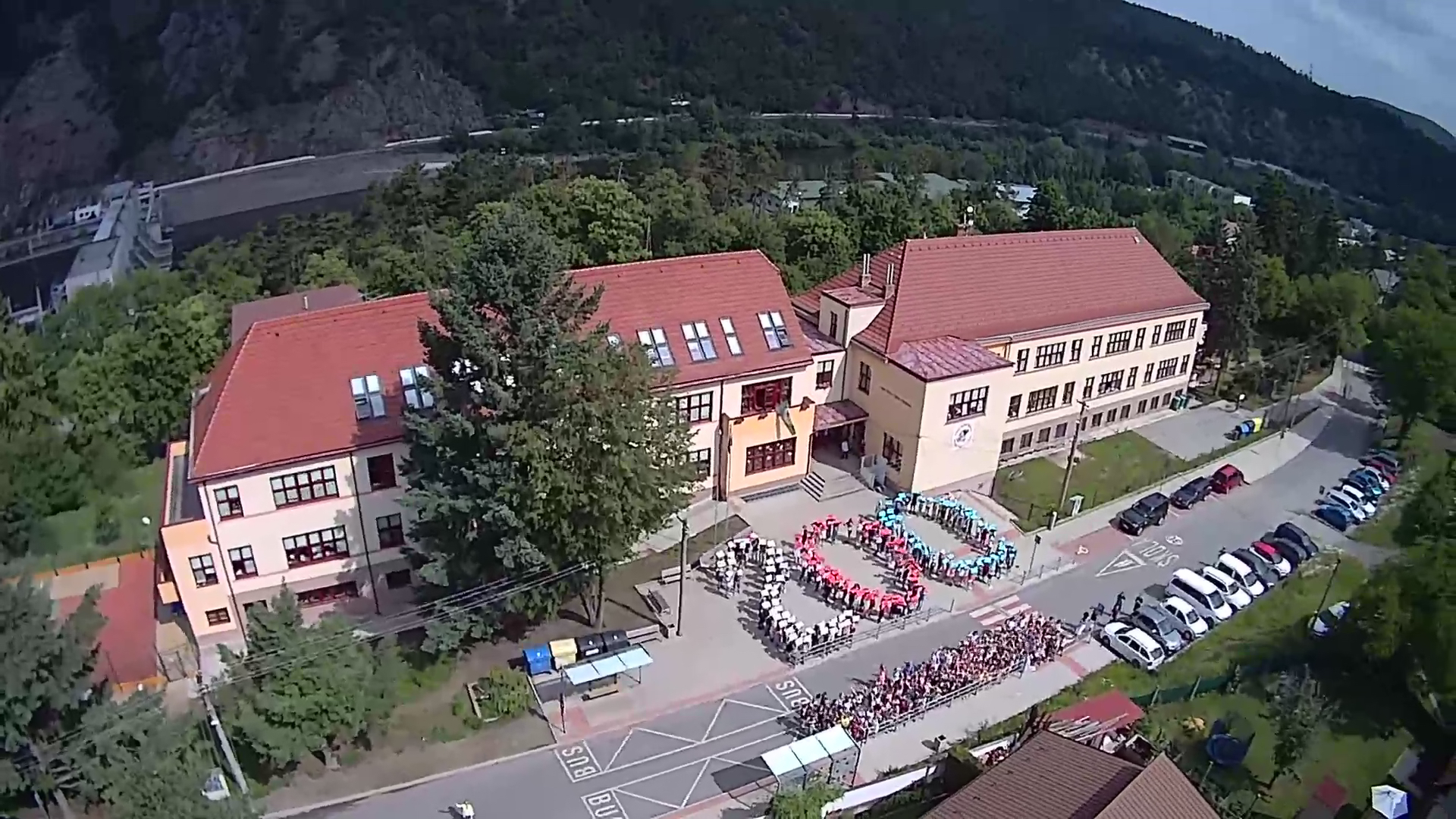 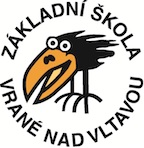 19 počet tříd
14
14
15
16
17
17
18
19
VÝVOJ (2012-2021) Počtu žáků z obcí Zvole a Březová - Oleško v ZŠ Vrané nad Vltavou
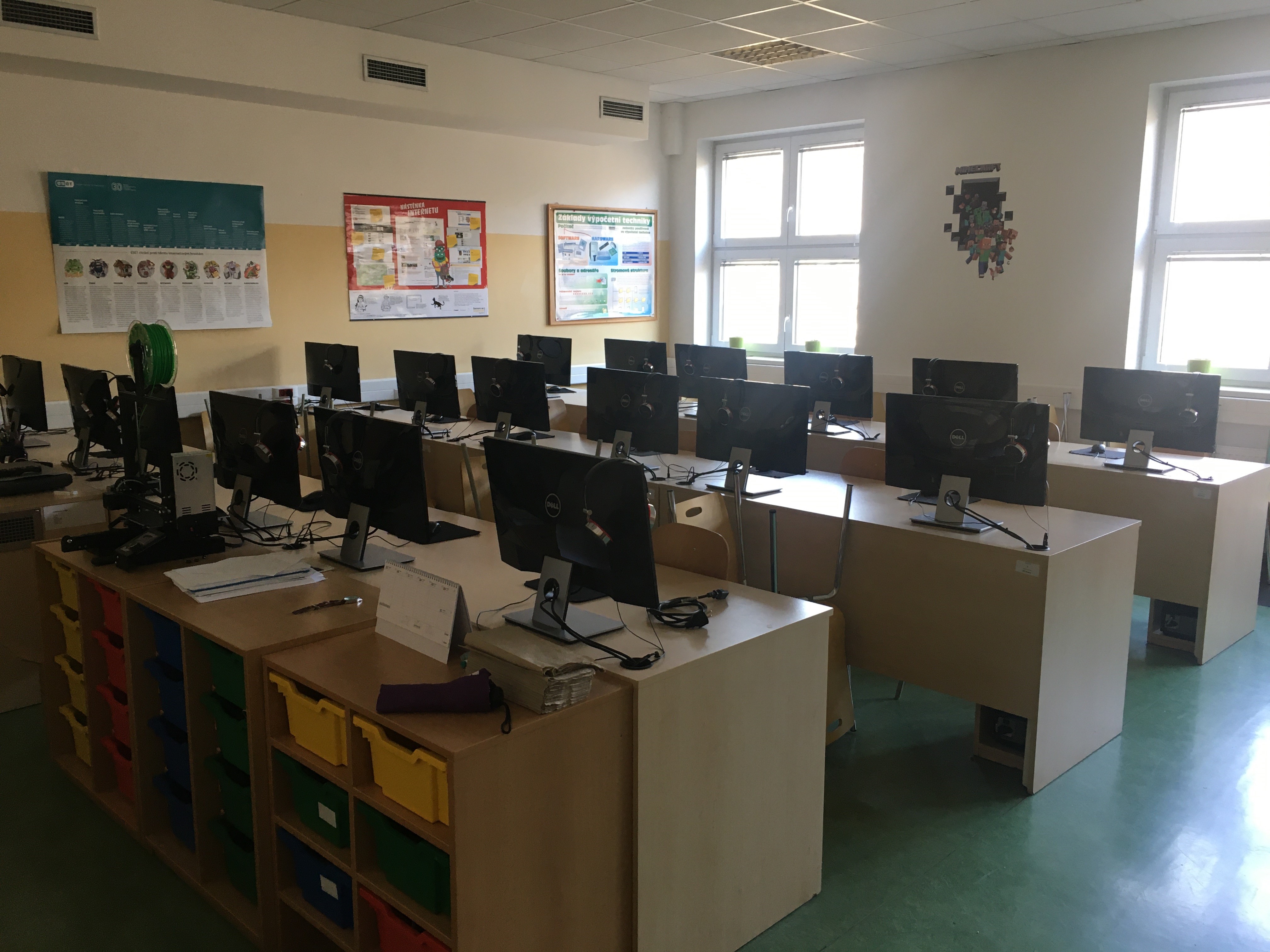 Ve škole:
 fyzicky 19 tříd žáků 1.-9. ročníku 
 21 učeben: 18 kmenových    
                      3 odborné učebny (1 slouží jako kmenová) 
ICT - počítačovna  
učebna chemie-fyziky 
jazyková učebna (4,9 x 7,55m – 37 m2 )
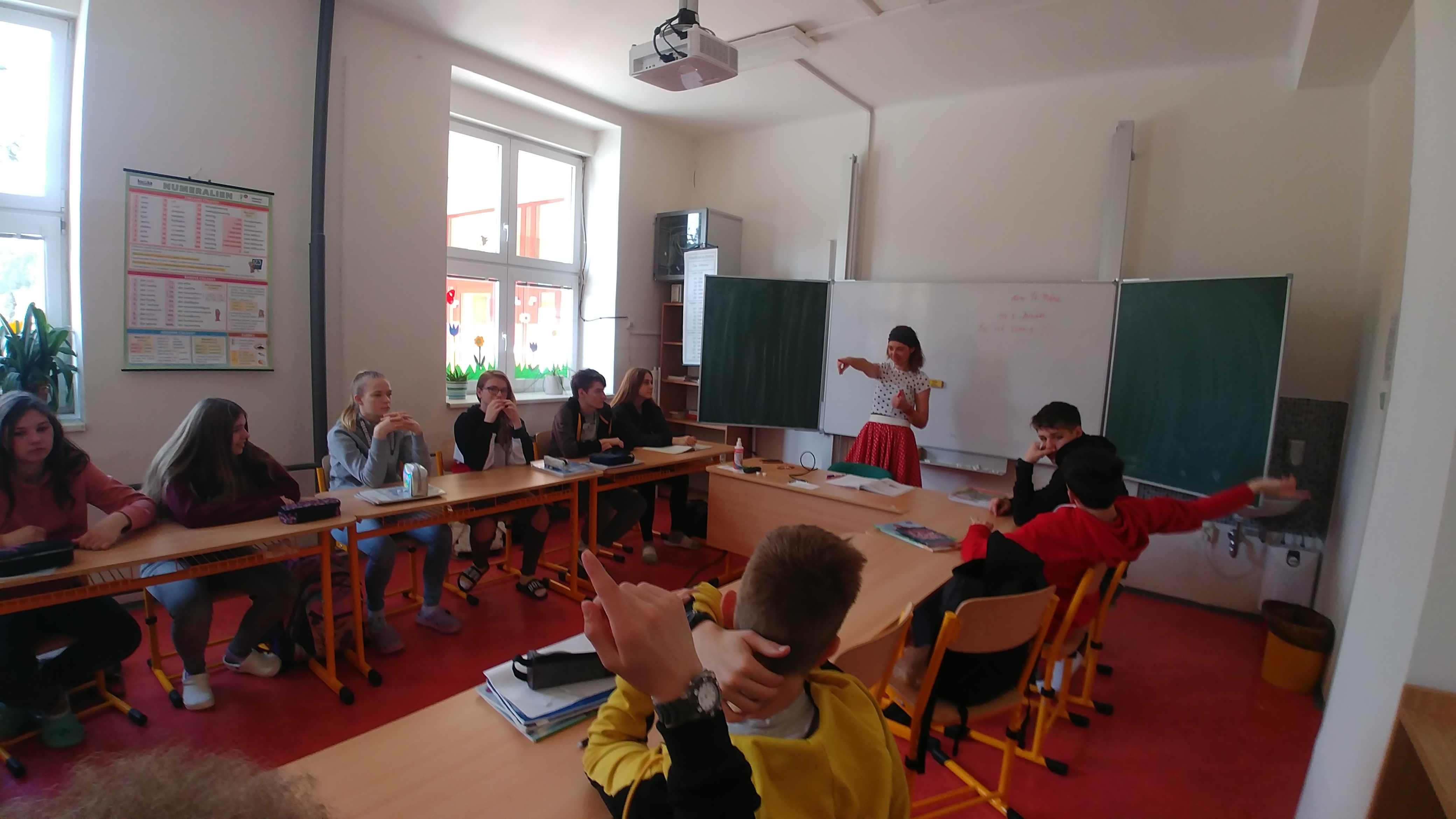 §
Vyhláška 410/2005, kterou se stanoví hygienické požadavky na prostory škol
Podle § 5 vyhlášky 48/2005 o základním vzdělávání:  
Nejvyšší počet žáků ve skupině je 30. 
Při výuce cizích jazyků je nejvyšší počet žáků ve skupině 24! 
Nejvyšší počet se snižuje o 1 za každého žáka s přiznaným PO 3. stupně.
Tělesná výchova  (TV) – nyní
1 třída má tělesnou výchovu od 7 hodin ráno 
2 třídy mají v totožném čase „nasazený“ tělocvik v rozvrhu „proti sobě“. 
(Tzn. jedna třída v sokolovně, druhá venku za každého počasí po celý školní rok). 
TV pokrývá v tělocvičně bez jediné pauzy 1. - 8. hodinu každý den, 
v pátek 0. - 8. hodinu (ještě nikdy tomu v historii školy tak nebylo).
Příští rok 2021/2022 – o 12 hodin/týdně navíc
(oproti minulému roku i bez obnovení spádovosti)
Na 1. stupni navýšení hodin TV o 8 hodin/týdně (4.A,B + 5.A,B) 
Na 2. stupni navýšení hodin TV o 4 hodin/týdně (6.AB d + 2hod, 9.AB d + 2hod) 
(Pozn.: na 1.st. nejvyšší počet ve skupině 24, na 2.st. nejvyšší počet ve skupině 20 (stanovisko KHS- max.16 žáků)

Tělesná výchova se tedy bude vyučovat po celý rok v 7 (6 nových + 1 již z letošního roku) případech „naproti“ jinému tělocviku ve stejný čas! 

! Škola nemá podmínky k řádné výuce TV, jak je uvedeno i v inspekční zprávě ČŠI.  A nejen k výuce TV.
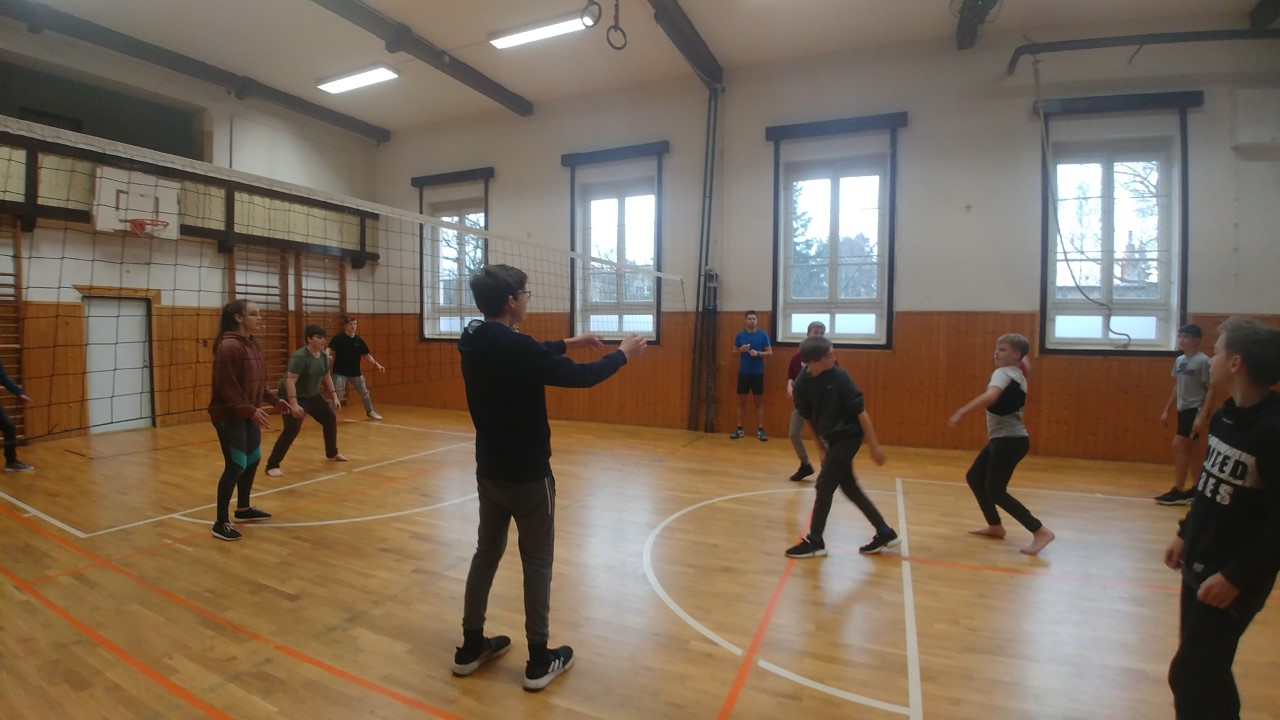 Chybějící prostory ve škole: 

Tělocvična (ke školnímu venkovnímu hřišti škola nemá k dispozici tak, jak je tomu ve vyhlášce, 
         ani šatny a sprchy)
 
    Prostory pro výuku povinného předmětu pracovní činnosti: 
      - dílny - od roku 2022 má být do škol zaveden nový předmět technika (prostorové požadavky na pracovní  
             činnosti 4m2  na žáka)
          -  kuchyňku

    Od roku 2023 se navyšuje na ZŠ počet hodin předmětu ICT.  Dnes máme ve třídě ICT 24 počítačů 
         a do 5. tříd nám dorůstají třídy o 27 žácích, v budoucnu bude nutné půlit i je. 
         Navíc učebna ICT podléhá přesným prostorovým požadavkům - 2m2 na žáka (viz zmiňovaná vyhláška). 

    Prostory pro školní družinu, školní klub  (nyní detašované pracoviště ve Staré škole u kostela)
    Prostory pro zázemí AP (asistentů pedagoga – 11 osob)

    V inspekčních zprávách (z roku 2020 i 2014) České školní inspekce (ČŠI) je opakovaně poukazováno   
         právě na nedostatečné prostorové možnosti školy (tělocvična, dílny, Školní klub)

    Covid - prostor určený pro testování žáků, zaměstnanců / prostor pro izolaci při zjištění pozitivního testu.
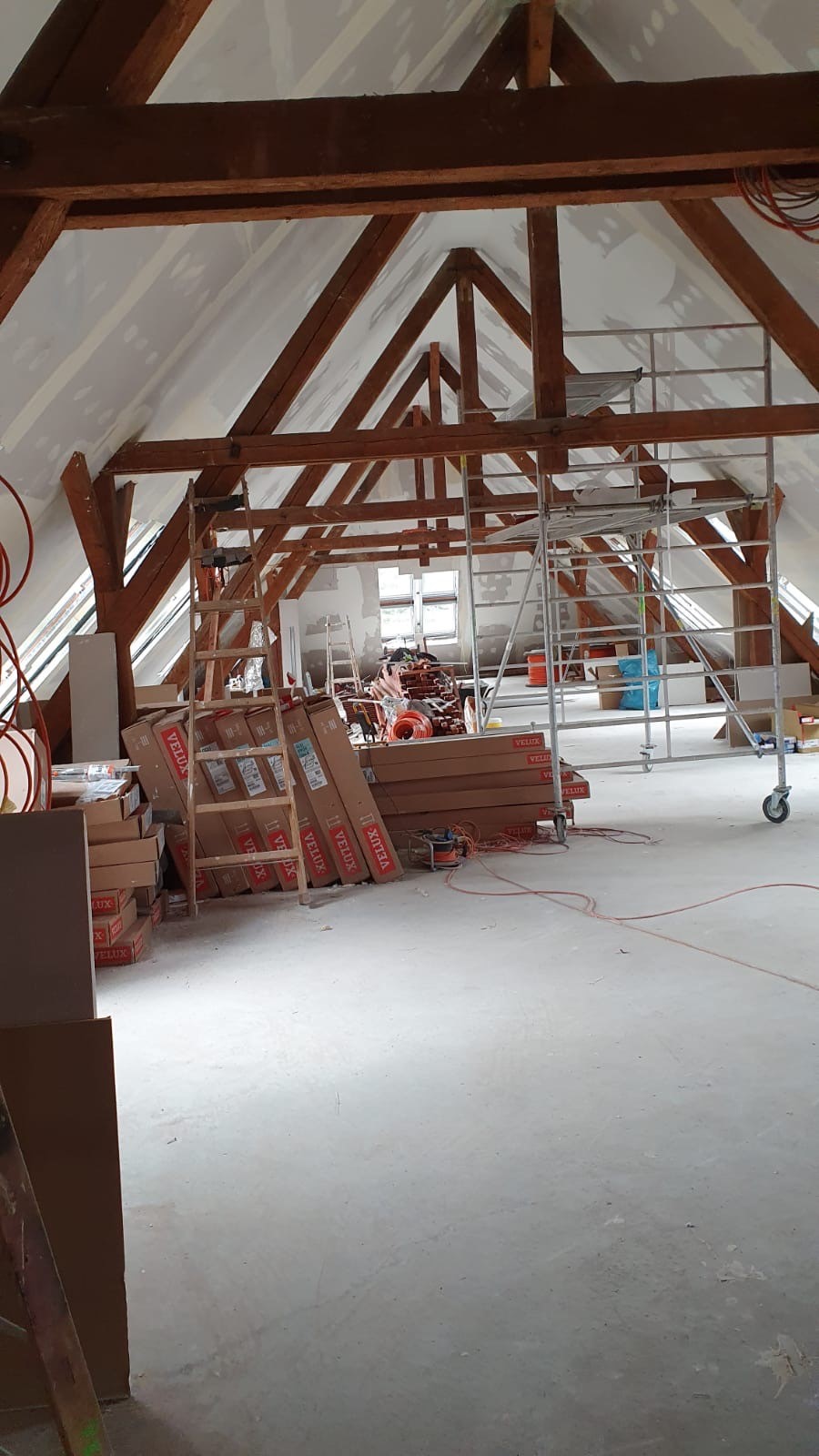 Půda - 2 průchozí třídy

Navýšení kapacity – ANO  
         (Odchází 36 + (15 IV) deváťáků, 51  + 13 (B-O)+ 4 OŠD = 51 předškoláků

Třída se naplňuje do počtu 30 x 19 = 570 na tuto kapacitu bychom měli 
                                                                     být připraveni již nyní
    Dohodou navýšení tříd na 21 x 30 = 630 kapacita !!!

 K čemu tedy půda? 
 Dopoledne – dělení tříd
                    – obě učebny plně využity
                    ! 43 hodin týdně  nutno umístit navíc! 

 Odpoledne -  pro oddělení školní družiny a školní klub (původní záměr rekonstrukce půdy) 

 Společný velký prostor na akce, setkání
§ 164                                       Školský zákon
(1) Ředitel školy 
a) rozhoduje ve všech záležitostech týkajících se poskytování vzdělávání a školských služeb
b) odpovídá za to, že škola a školské zařízení poskytuje vzdělávání a školské služby v souladu s tímto zákonem a vzdělávacími programy uvedenými v § 3,
c) odpovídá za odbornou a pedagogickou úroveň vzdělávání a školských služeb,
§ 165
(1) Ředitel školy 
a) stanovuje organizaci a podmínky provozu školy a školského zařízení,
§ 168
(1) Školská rada
a) vyjadřuje se k návrhům školních vzdělávacích programů a k jejich následnému uskutečňování,
e) podílí se na zpracování koncepčních záměrů rozvoje školy,
h) podává podněty a oznámení zřizovateli
§ 177 Obec
(2) Při zajišťování vzdělávání dbá obec zejména o
a) soulad rozvoje vzdělávání a školských služeb se zájmy občanů obce s demografickým vývojem a rozvojem svého území,
b) dostupnost vzdělávání a školských služeb podle místních podmínek.
§ 178
(1) Obec je povinna zajistit podmínky pro plnění povinné školní docházky dětí s místem trvalého pobytu na území obce.
Nový školní rok 2021/2022
 V roce 2021 očekává ZŠ Vrané nad Vltavou 34 ? předškoláků + 4 OŠD (odkladů školní docházky)
 Obec Březová – Oleško má 13 dětí do 1. třídy.
 Obec Zvole má 26 žáků do 6. třídy. 
 2020 - zrušena spádovost (Usnesením zastupitelstva)
 2021 - Dohoda mezi obcemi o zajištění povinné školní docházky (obec Vrané se zavazuje umožnit plnění     
 povinné školní docházky v ZŠ Vrané, vydává pokyn ŘŠ, aby postupoval v souladu s dohodou… 
Závěr:
Dohodou o zajištění povinné školní docházky se kvůli nedostatečným prostorovým podmínkám významně zhorší kvalita a bezpečnost vzdělávání všech současných a nově přijímaných žáků naší školy.
 zrušit Dohodu o zajištění povinné školní docházky
Rádi doplníme  stávající třídy!          2018/2019 – 18 dětí z B-O  + 14 ze Z
                                                                2019/2020 -  10 dětí z B-O  + 24 ze Z
                                                                2020/2021 -  18 dětí z B-O  +   3 ze Z